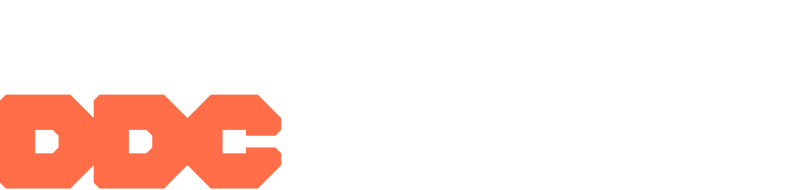 DDC NOT-FOR-PROFIT
REIMBURSEMENT PROGRAM (NRP)

INFORMATION FORUM

MARCH 1, 2021
Jamie Torres-Springer
First Deputy Commissioner
David J. Varoli, Esq.
Deputy Commissioner, Law Division, & General Counsel
Welcome
TODAY’S SPEAKERS
David Varoli
Irene Kaptzis
Kathy Tuznik
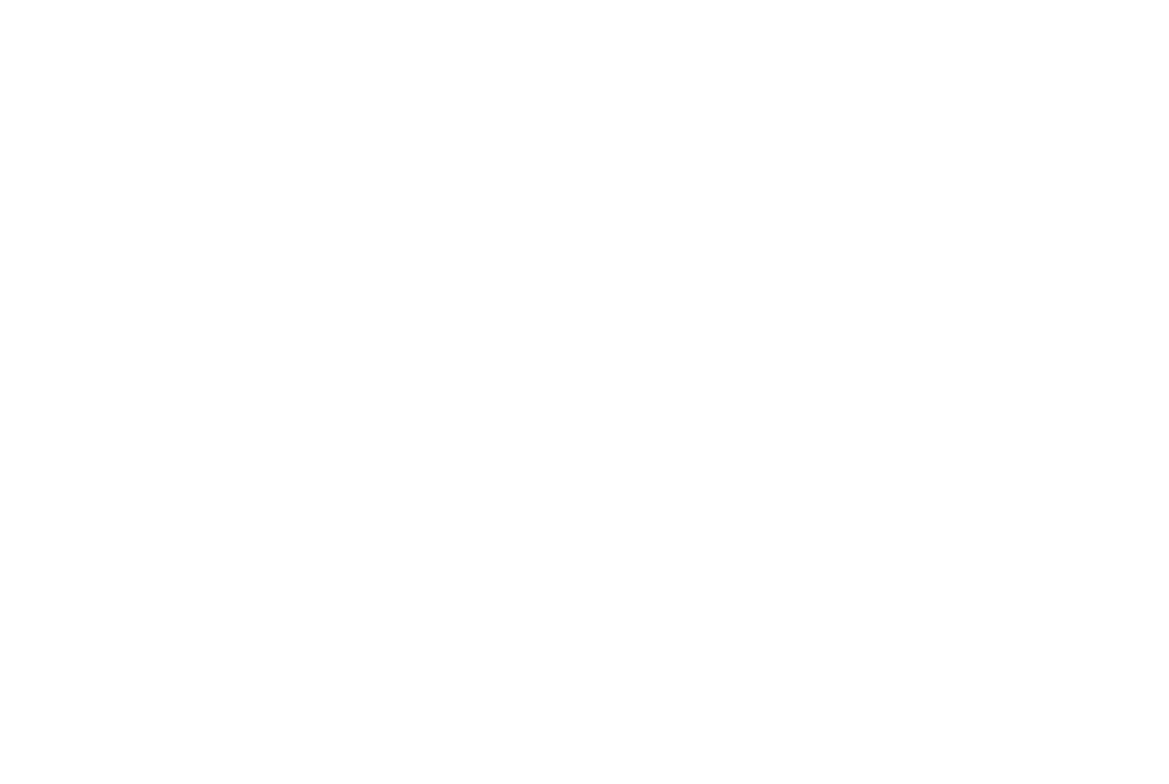 2
What is DDC?
My project is in the city budget, so how did it get here?
When do I get my money?
Introduction
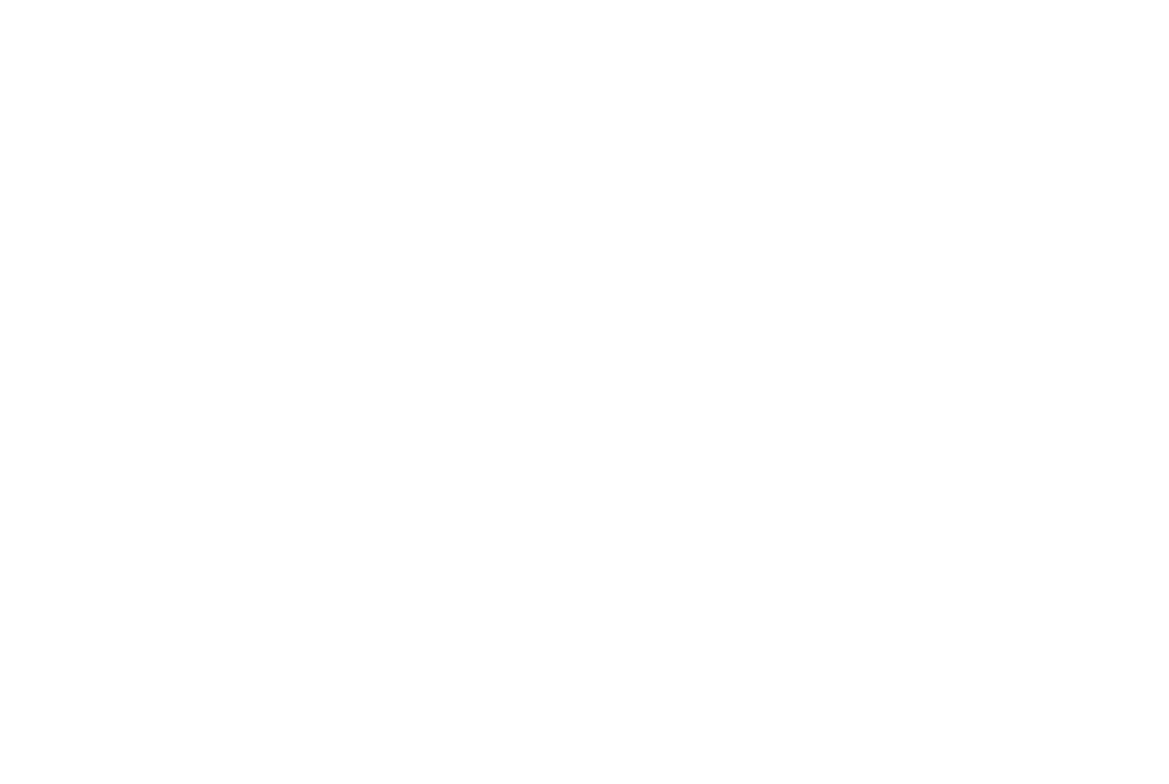 3
DDC’s NRP WEBSITE
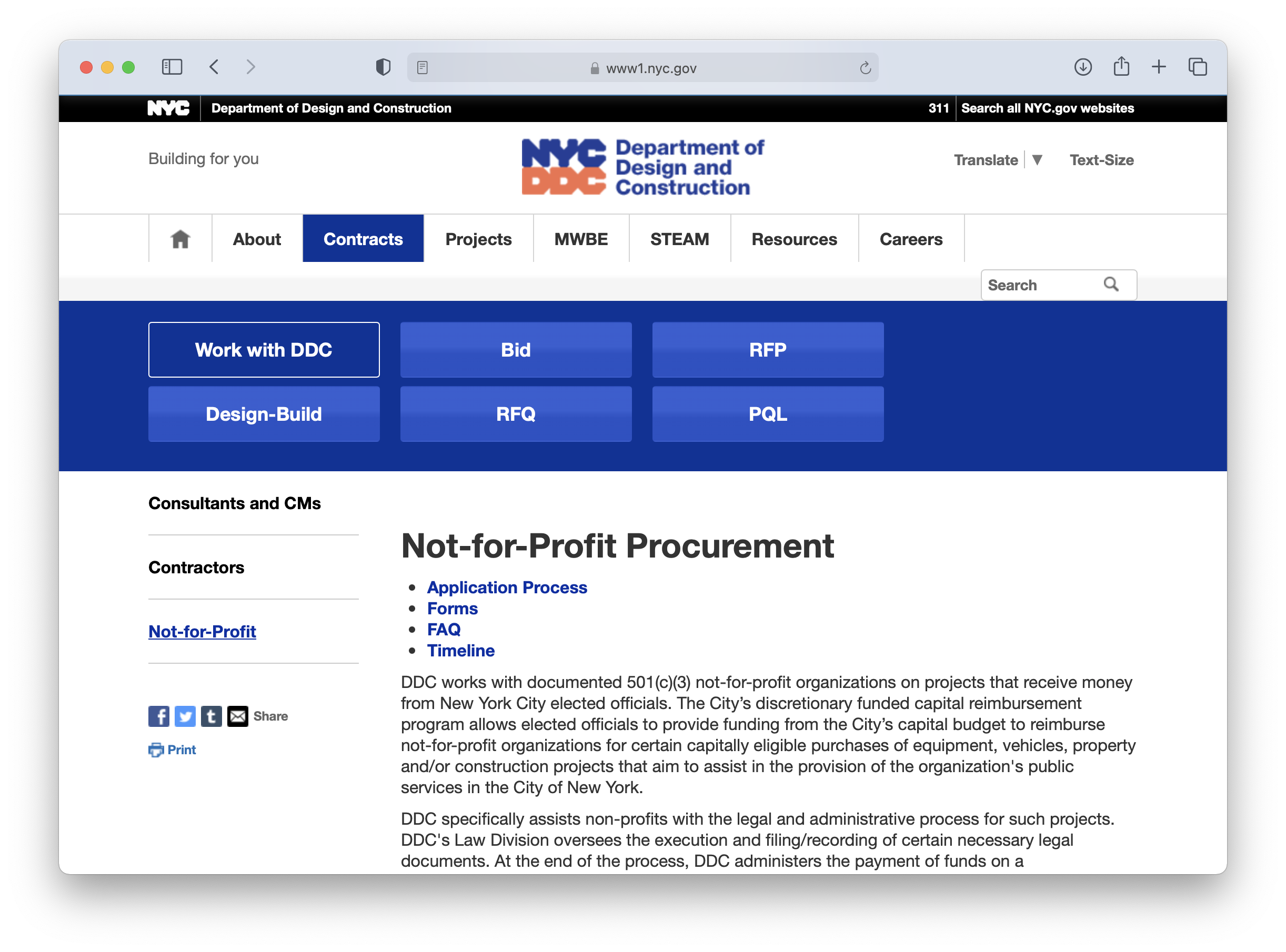 https://www1.nyc.gov/site/ddc/contracts/not-for-profit-forms.page
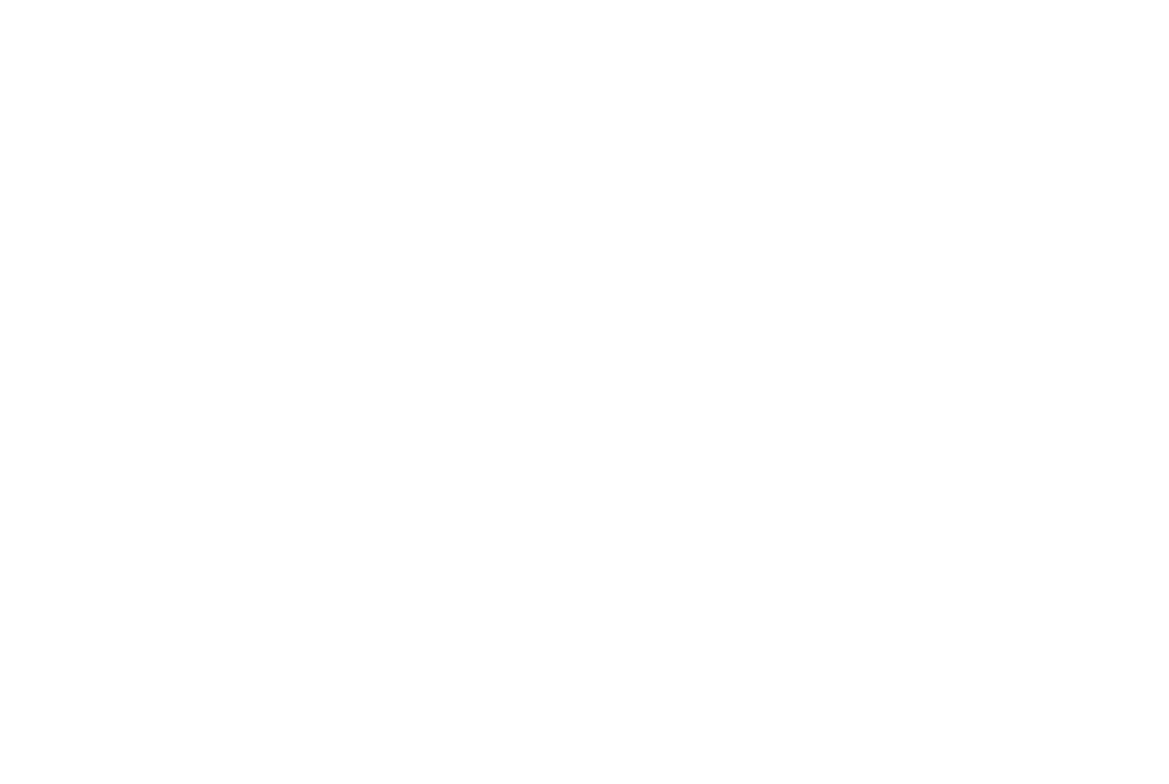 4
NRP Legal Requirements:
NYS Law on Secured Transactions:      Art. 9 of the Uniform Commercial Code (UCC-1 for Equipment) (DMV Lien for Vehicles)

NYC Charter & NYC Comptroller Directive #10 

NYS Local Finance Law - Section 11
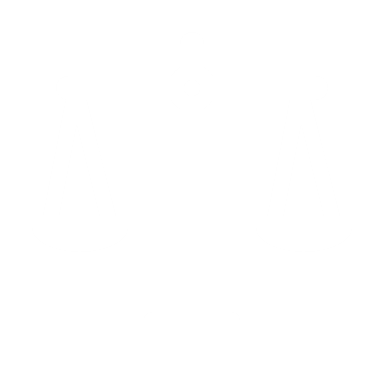 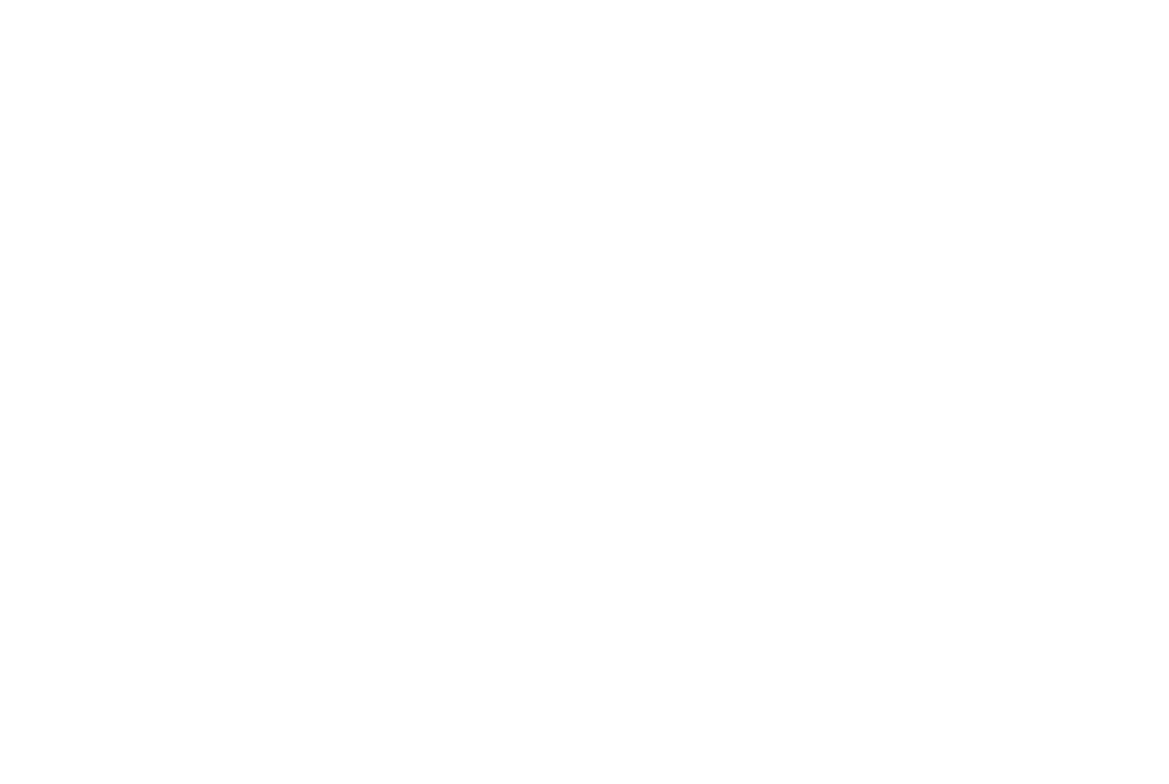 5
Main Contractual Requirements:
Funding Agreement: 
5 Year Use Required Typically
City Purpose Covenant
Non-Discrimination Affirmation
Security Agreement: 
Establishes City’s Lien Interest
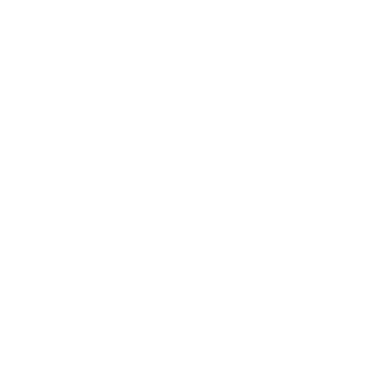 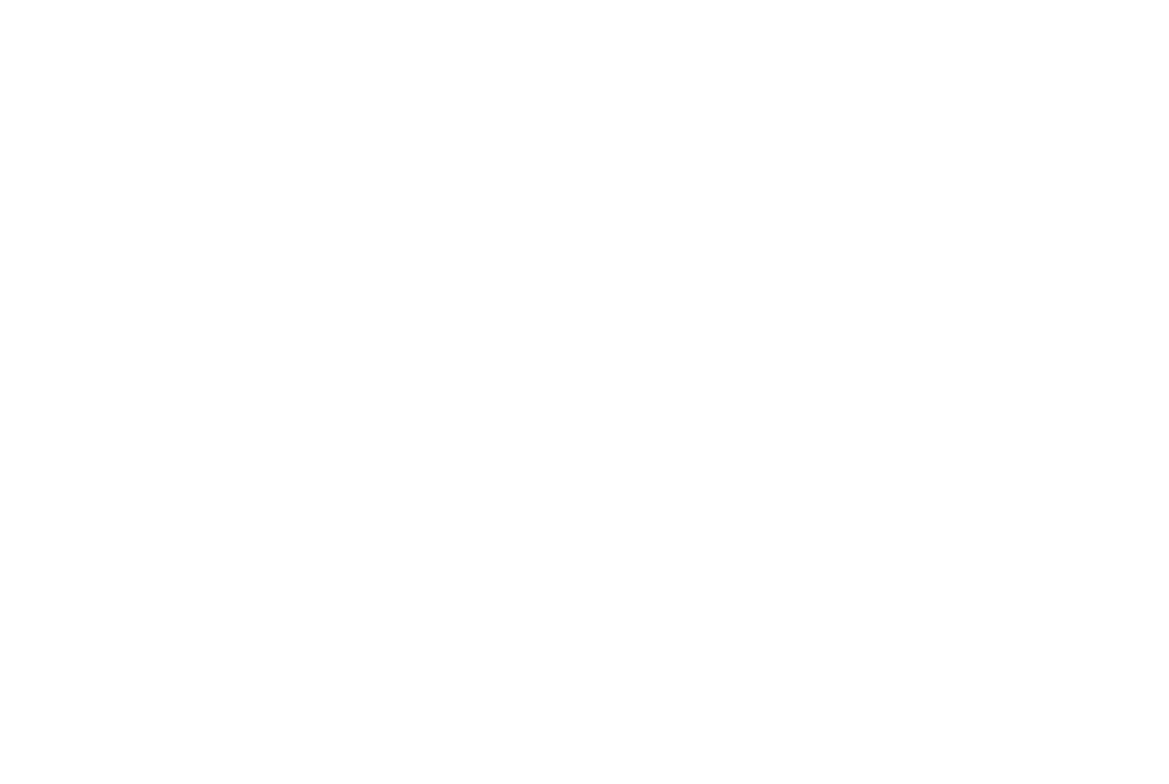 6
The Capital Funding Process:
Funding Allocation
Budget & Legal  Review
Pre-CP Review
CP Approval
NYCComptrollerRegistration
Payment Requisition
Reimbursement
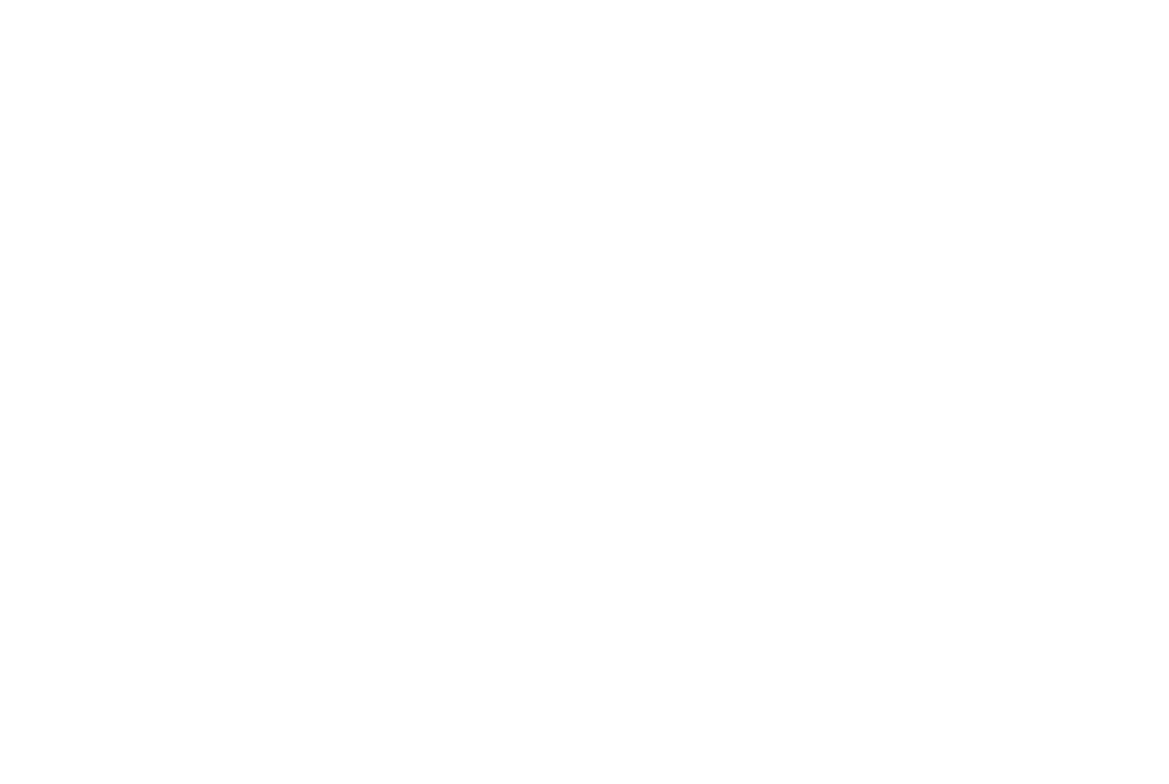 7
DDC Law’s  3 Checklist Approach:
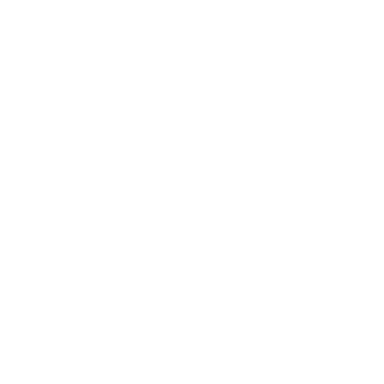 Budget & Pre-CP Review
Registration 
Payment
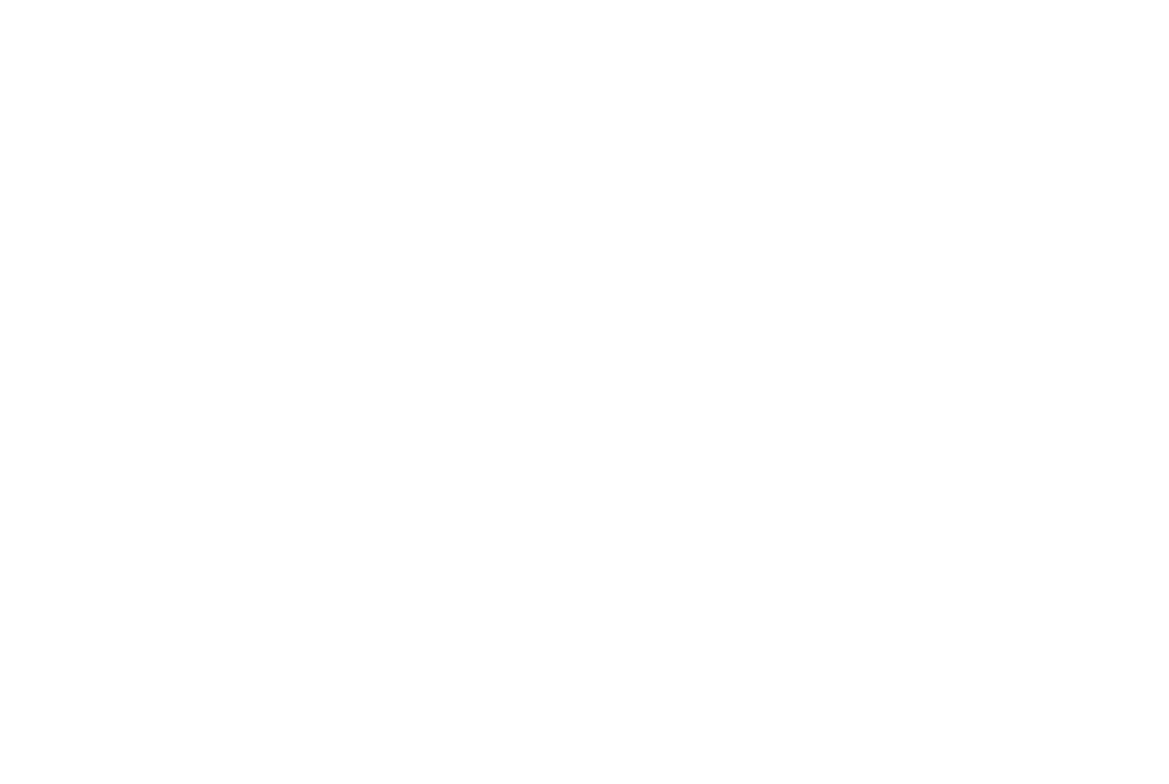 8
Five Common Pitfalls:
Upfront purchase costs ​
Procurement requirements 
Non-transferable software ​
Minimally attached equipment
UCC lien clearance
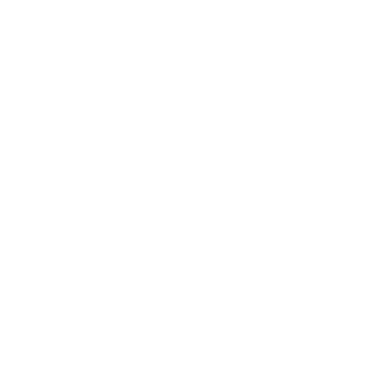 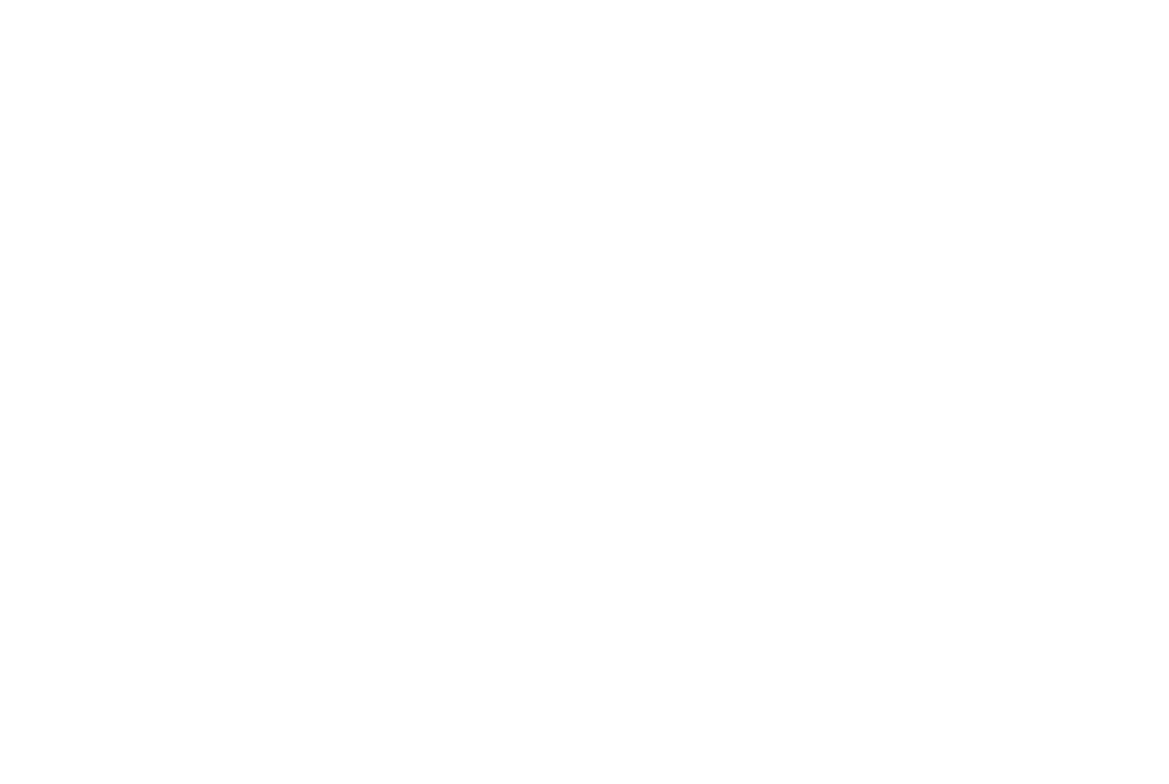 9
Next Steps:
1. Review DDC’s NRP Handbook  
     and website for more details.
 
2. Complete all checklist items for 
     each project stage.
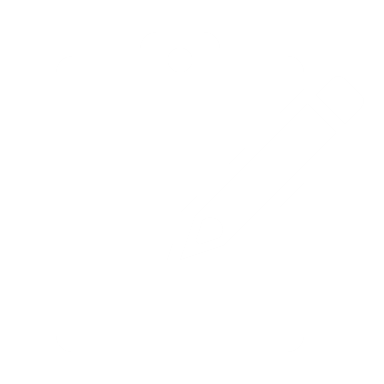 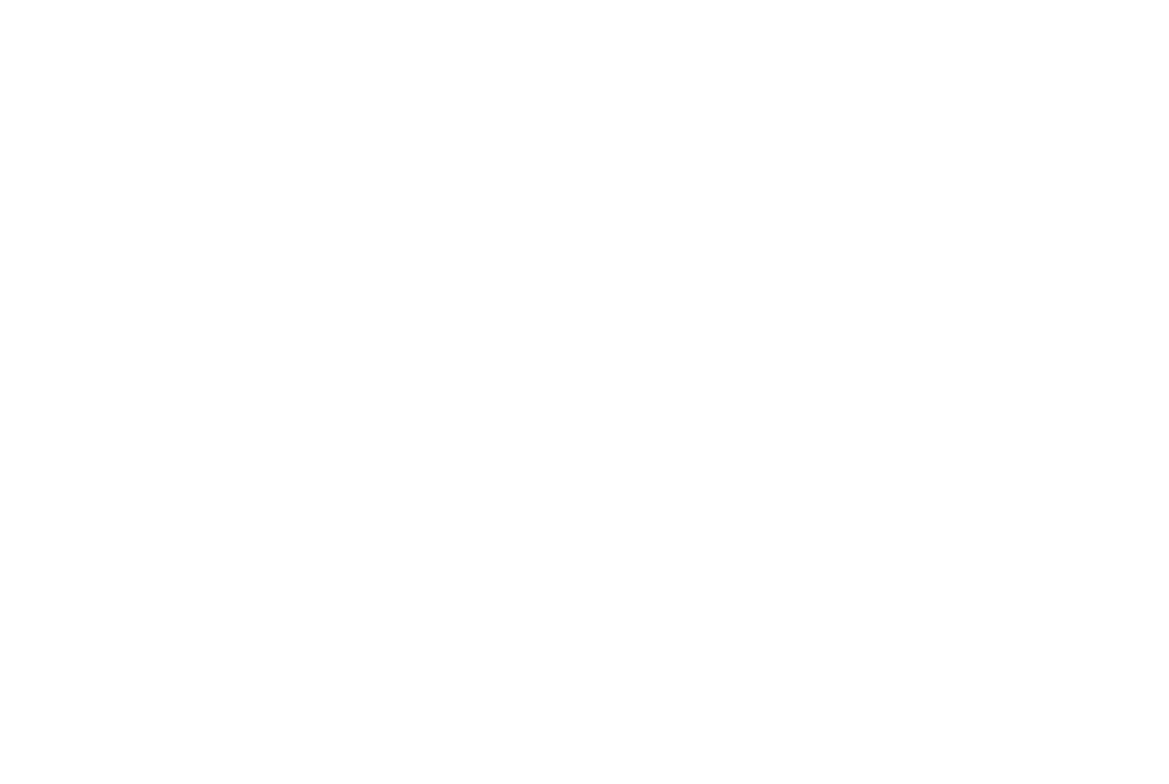 10
Thank you for joining us on this webinar.
DDC Law is here to help. 
Let’s keep in touch.
Q & A
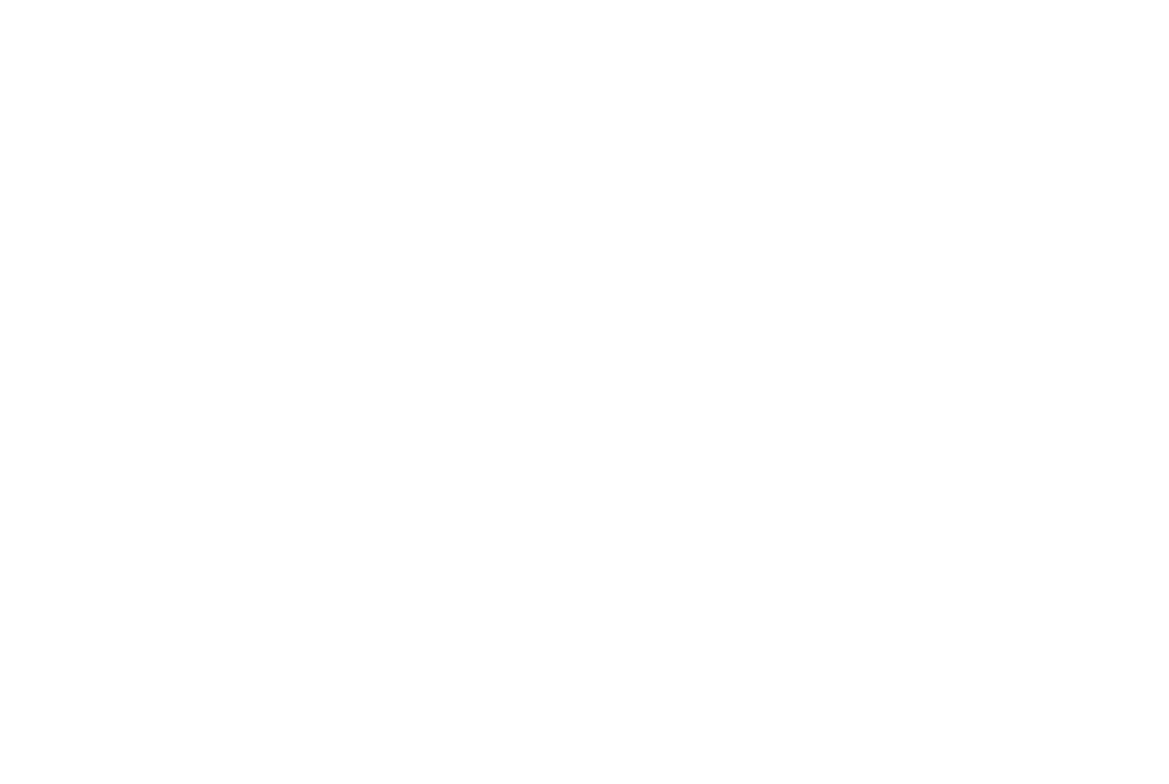 11